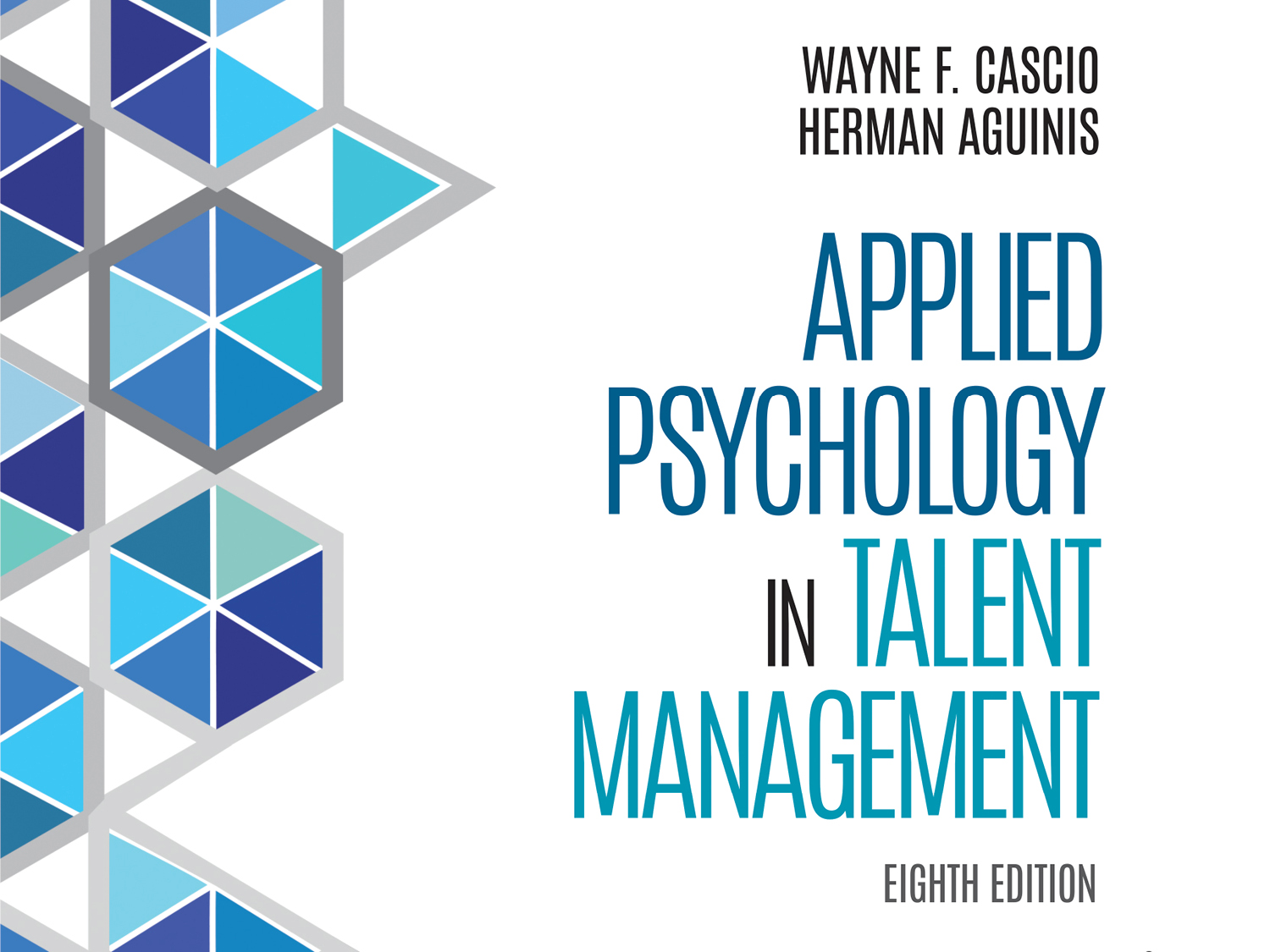 Chapter 4
Criteria: Definitions, Measures, and Evaluation
Learning Goals (1 of 4)
Criteria--yardsticks used to assess employee behavior/results.
 Distinguish between 
 static
 dynamic   
individual dimensions  
and their  implications.
Cascio & Aguinis, Applied Psychology in Talent Management, 8e. © SAGE Publishing, 2019.
3
Learning Goals (3 of 4)
Consider …	
situational determinants of performance  criteria use of standards such as relevance, sensitivity, and practicality.
 Develop criteria to minimize  
deficiency  
contamination  
Choose whether to use 
composite or multiple criteria.
Cascio & Aguinis, Applied Psychology in Talent Management, 8e. © SAGE Publishing, 2019.
4
Learning Goals(2 of 4)
Define and measure…
Contextual factors
Tasks
counterproductive behaviors.
 Develop criteria… that address   
 job performance unreliability,
 unreliability in observing behavior
  the multidimensionality of performance.
Cascio & Aguinis, Applied Psychology in Talent Management, 8e. © SAGE Publishing, 2019.
5
Learning Goals (4 of 4)
Distinguish between 
observed  (real time) 
unobserved criteria (results) 
 antecedents of behaviors / results
Consider 
Non-normal distributions of performance and  implications  for producing star performers.
Cascio & Aguinis, Applied Psychology in Talent Management, 8e. © SAGE Publishing, 2019.
6
Definition of Criteria
Operational statement of goals or desired outcomes of program under study 
An evaluative standard to measure person’s performance, 
attitude, 
motivation, 
Etc.
Cascio & Aguinis, Applied Psychology in Talent Management, 8e. © SAGE Publishing, 2019.
7
Definition
Very important for
Performance Appraisal
T*D 
Selection & Placement
Of applicants
Cascio & Aguinis, Applied Psychology in Talent Management, 8e. © SAGE Publishing, 2019.
8
Predictors & Criteria for selection and placement
Measures (real world – operational) for:
Both   Predictor and Criterion 

Constructs (conceptual world) for:
Both   Predictor and Criterion 

For example using:
Predictor (GRE) 
Criterion (General Mental Ability, GMA)
Cascio & Aguinis, Applied Psychology in Talent Management, 8e. © SAGE Publishing, 2019.
9
Construct Validity involves several inferences (Binning & Barrett, 1989)
# of Tattoos
GRE Test Score
MMPI Scores
ID w. Blue Collar Social Class
GMA
Mental Dysfunction
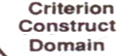 Predictor measure is an accurate depiction of the intended predictor construct
Possible Measures of Criteria(see Table 4.1)
Output measures (results)
Quality measures 
Lost time
Employability, trainability, and promotability
Ratings of performance
Counterproductive behaviors
 Could each be operationalized?
Cascio & Aguinis, Applied Psychology in Talent Management, 8e. © SAGE Publishing, 2019.
11
Job Performance as a Criteriontwo distinct types of performance
Performance (generally) defined
What people 
do (behavior) or 
Produce (results)
In terms of
(both observed and unobserved

Ultimate criterion: all behaviors and results that define success on the job (usually conceptual)

Think of one for your JA job
Cascio & Aguinis, Applied Psychology in Talent Management, 8e. © SAGE Publishing, 2019.
12
[Speaker Notes: .]
Criterion Used as…
Dependent variables as..
outcome
Types of examples?  
Independent variables
   predictor- 
Types of examples”
Cascio, Applied Psychology in Talent Management, 8th Edition. © SAGE Publishing, 2019.
13
Examples of Criterion used as
DV: outcomes
Performance appraisal
merit raise 
award
recognition 
Pay for Perf  
“best practices” = (HPWB)
Cascio, Applied Psychology in Talent Management, 8th Edition. © SAGE Publishing, 2019.
14
Criterion as
IV:  Predictor-
applicant score for hiring
incumbent score for promotion
What’s a potential pitfall here with a PA?
 satisfaction
engagement
Others?
Cascio, Applied Psychology in Talent Management, 8th Edition. © SAGE Publishing, 2019.
15
Dimensionality of Criteria(Ghiselli, ’56)
Note: individual can vary on each independently
Static (at one point in time)
Dynamic (change over time)
Individual (“p” variables)
Cascio & Aguinis, Applied Psychology in Talent Management, 8e. © SAGE Publishing, 2019.
16
Static Dimensionality
Task performance
Activities that transform raw materials into goods and services 
Processes that help transform
Contextual performance (OC-B-P)
Behaviors  that provide good environment so performance can occur 
Often called “discretionary behaviors”
:a type of “Engagement”
Cascio & Aguinis, Applied Psychology in Talent Management, 8e. © SAGE Publishing, 2019.
17
Static Dimensionality-downside…. (3 of 3)
Workplace deviance/counterproductive behaviors Voluntary behavior that 
“violates organizational norms and threatens well-being of organization, its members, or both” 
Estimate how many
About 100 identified 
Vardi and Weitz (2004)
Cascio & Aguinis, Applied Psychology in Talent Management, 8e. © SAGE Publishing, 2019.
18
Static (motivational level)Typical v. Max performance
Typical (“Will Doo”)
average level of an employee’s performance
Maximal (“Ken Doo”)
 peak level possible  
r =.33 between typical & max 
GMA w/ Max  r = .25  cf Typical r = .16
Speculate Why…
Cascio, Applied Psychology in Talent Management, 8th Edition. © SAGE Publishing, 2019.
19
Dynamic Dimensionality“Temporal” –over time
Changes over time in:
Average levels of group performance
Validity coefficients
Rank ordering of scores on criterion
Must be operational 
Data collected at some point(s) in time
What about sales and accountants?
What about your JA?
Cascio & Aguinis, Applied Psychology in Talent Management, 8e. © SAGE Publishing, 2019.
20
Individual Dimensionality
Contributions to organization quite different E.g. 
One manager is good at 
decision making; 
Another at 
motivating others

How do you decide which one to hire?
Cascio & Aguinis, Applied Psychology in Talent Management, 8e. © SAGE Publishing, 2019.
21
Whew!
Lets take a break 

For GodSake!!!!
Cascio, Applied Psychology in Talent Management, 8th Edition. © SAGE Publishing, 2019.
22
Challenges in Criterion Development
Job performance (un)reliability
Reliability of observing Job Performance 
Dimensionality of Job Performance 
 …and a fourth:  
4. modification of performance by 
	situational characteristics
Cascio & Aguinis, Applied Psychology in Talent Management, 8e. © SAGE Publishing, 2019.
23
#1 Job Performance (Un)ReliabilityIntrinsic * Extrinsic
Reliability: consistency or stability of  performance over time
Intrinsic unreliability: personal inconsistency in performance (“P”)
Extrinsic unreliability: sources of variability external  (“e”) to job demands or individual behavior 
What can you do to get a reliable one?
Cascio & Aguinis, Applied Psychology in Talent Management, 8e. © SAGE Publishing, 2019.
24
Aggregate 
average the behavior 
Over situations or occasions
Canceling out random (unwanted) error
Cascio, Applied Psychology in Talent Management, 8th Edition. © SAGE Publishing, 2019.
25
#2 Reliability of Job Performance Observation
Establishing reliability of observing performance is possible only…
When the reliability of judging performance is adequate 
(Bray & Campbell, ’68)
Cascio & Aguinis, Applied Psychology in Talent Management, 8e. © SAGE Publishing, 2019.
26
#3 Dimensionality of Job Performance
With a variety of predictors in use
	-Unidimensional measure of job 	performance is unrealistic

Even low level jobs are multi-dimensional
So use as many criteria as needed (Gion, '87)
Cascio & Aguinis, Applied Psychology in Talent Management, 8e. © SAGE Publishing, 2019.
27
#4 Performance and Situational Characteristics (1 of 2)
Environmental and organizational characteristics (“e” side)
E.g. pay, autonomy, nature of job, shift work
Environmental safety
Lifespace variables
Work/life (how about now with COVID
Cascio & Aguinis, Applied Psychology in Talent Management, 8e. © SAGE Publishing, 2019.
28
Performance and Situational Characteristics (2 of 2)
Job and location
Extraindividual differences and sales performance
Leadership
Cascio & Aguinis, Applied Psychology in Talent Management, 8e. © SAGE Publishing, 2019.
29
Steps in Criterion Development (1 of 2)
JA and/or organizational needs
Development of measures of actual behavior relative to expected behavior
Identification of criterion dimensions 
Latent vars/ Factor analysis
Cascio & Aguinis, Applied Psychology in Talent Management, 8e. © SAGE Publishing, 2019.
30
Steps in Criterion Development more…(2 of 2)
Development of reliable measures
Determination of predictive validity of 
each IV (predictor) for 
each DV (criterion measures)
Linkage Table (tasks & KSAOS)
Cascio & Aguinis, Applied Psychology in Talent Management, 8e. © SAGE Publishing, 2019.
31
Evaluating Criteria
Relevance
Logically related to performance domain 
Sensitivity or discriminability
Capable of discriminating between effective and ineffective employees…but…
 not if it’s beyond their control!
Practicality
Cascio & Aguinis, Applied Psychology in Talent Management, 8e. © SAGE Publishing, 2019.
32
Criterion Space
Think of the criterion (variance) as
A big pizza pie (xtr large)
Each slice is a different topping 
(unique var) 
Consider
All parts of the criterion space
Cascio, Applied Psychology in Talent Management, 8th Edition. © SAGE Publishing, 2019.
33
Criterion Deficiency (1 of 2)
A slice is missing that should be there!!
Did the delivery person take it?
Cascio & Aguinis, Applied Psychology in Talent Management, 8e. © SAGE Publishing, 2019.
34
Criterion Deficiency (2 of 2)
How much of the Criterion Domain
Does the criterion cover?
Should it cover?
Choose what’s most important
Cascio, Applied Psychology in Talent Management, 8th Edition. © SAGE Publishing, 2019.
35
Criterion Contamination
When one slice has mushrooms and..
You didn’t order them!!
Cascio, Applied Psychology in Talent Management, 8th Edition. © SAGE Publishing, 2019.
36
Criterion Contamination
When the Operational criterion  
> is unrelated to ultimate criterion  
…is…
Error: random variation 
Bias: systematic contamination
Make sure to do it right! (Maier, ‘88)
Cascio & Aguinis, Applied Psychology in Talent Management, 8e. © SAGE Publishing, 2019.
37
Criterion Contamination
What are some examples of criterion deficiency and contamination in your JA ?
Cascio, Applied Psychology in Talent Management, 8th Edition. © SAGE Publishing, 2019.
38
Composite Criterion Versus Multiple Criteria (1 of 2)
Composite criterion 
	Combines single measures for
	overall measure of success   
Consider the relative importance of each criterion measure
Whether to weight them…or not
Cascio & Aguinis, Applied Psychology in Talent Management, 8e. © SAGE Publishing, 2019.
39
Composite Criterion Versus Multiple Criteria (2 of 2)
Multiple criteria
Measures of demonstrably different variables should not be combined
Composite v. multiple criteria dilemma…
 depends on objectives
Cascio & Aguinis, Applied Psychology in Talent Management, 8e. © SAGE Publishing, 2019.
40
Research Design and Criterion Theory
Employment decisions concerned most about  accurate predictions  of job performance
Optimal: 
Predictor              Operational criteria Operational criteria             Beh / Outcome
Cascio & Aguinis, Applied Psychology in Talent Management, 8e. © SAGE Publishing, 2019.
41
Finally….
To get the best performance out of the best performers…..
Cascio, Applied Psychology in Talent Management, 8th Edition. © SAGE Publishing, 2019.
42
Distribution of Performance and Star Performers (1 of 2)
Minimize situational constraints
Allow star performers to rotate across teams
Invest sufficient resources in star performers
Retain stars by paying attention to their developmental network
Cascio & Aguinis, Applied Psychology in Talent Management, 8e. © SAGE Publishing, 2019.
43
Discussion Questions
Discuss the problems that dynamic criteria pose for employment decisions.
Are there ethical implications associated with the use of wearable sensors?
How can the reliability of job performance observation be improved?
Cascio, Applied Psychology in Talent Management, 8th Edition. © SAGE Publishing, 2019.
44
Evidence-Based Implications of Practice
Cascio & Aguinis, Applied Psychology in Talent Management, 8e. © SAGE Publishing, 2019.
45